Lecture 35Vibrational spectroscopy
Vibrational spectroscopy
Transition energies between vibrational states fall in the range of IR photons. IR absorption spectroscopy can determine vibrational energy levels and thus molecular structures and dynamics.
Raman spectroscopy can also be used to study molecular vibrations.
We will learn the theories of diatomic and polyatomic molecular vibrations in the harmonic approximation.
We will discuss the effect of anharmonicity.
Diatomic molecules in harmonic approximation
Anharmonicity
= 0
= k
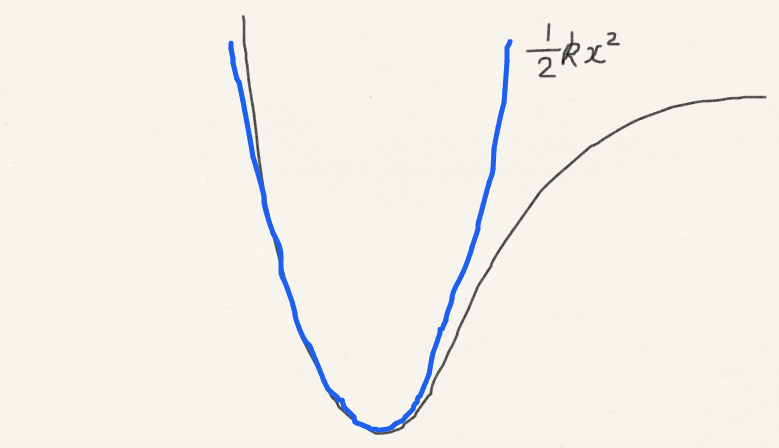 Selection rules: IR absorption
Energy separations between vibrational states are in infrared range.
dipole moment
Transition dipole
Zero
IR absorption does not occur in nature!?
(Global warming solved by orthogonality!?)
Selection rules: IR absorption
Fallacy is the constancy of the dipole moment during vibration.
dipole moment
Transition dipole
Zero
Gross selection rule: dipole varies with vibrations
Selection rules: IR absorption
Which molecules have infrared absorption?
N2
No (zero dipole; zero dipole derivatives)
O2
No (zero dipole; zero dipole derivatives)
CO2
Yes (zero dipole; nonzero dipole derivatives)

H2O
Yes (nonzero dipole; nonzero derivatives)
Selection rules: IR absorption
Specific selection rule
Selection rules: Raman scattering
Transition polarizability
polarizability
Specific selection rule
Gross selection rule: polarizability varies with vibration
Anharmonicity
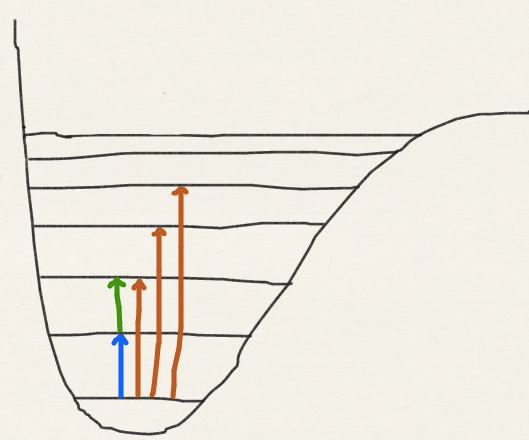 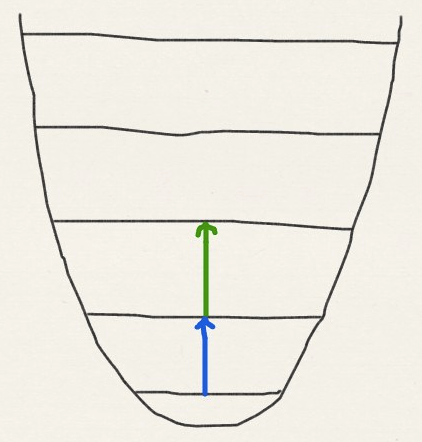 Fundamental: v = 1  0
Overtone: 
v = 2  0; v = 3  0, etc.
Hot band: v = 2  1; v = 3  2, etc.
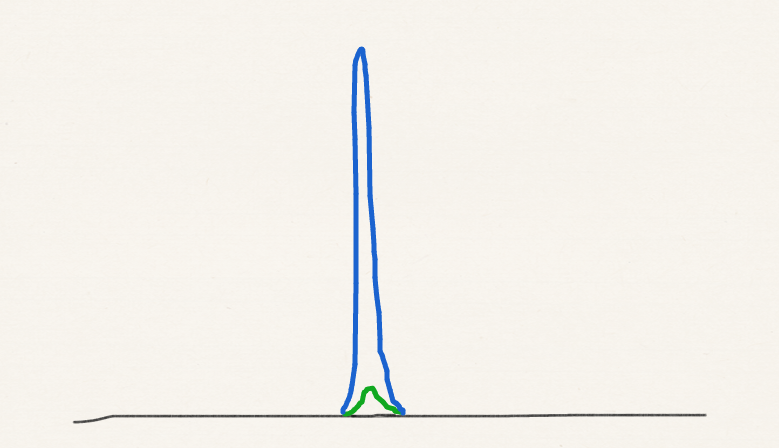 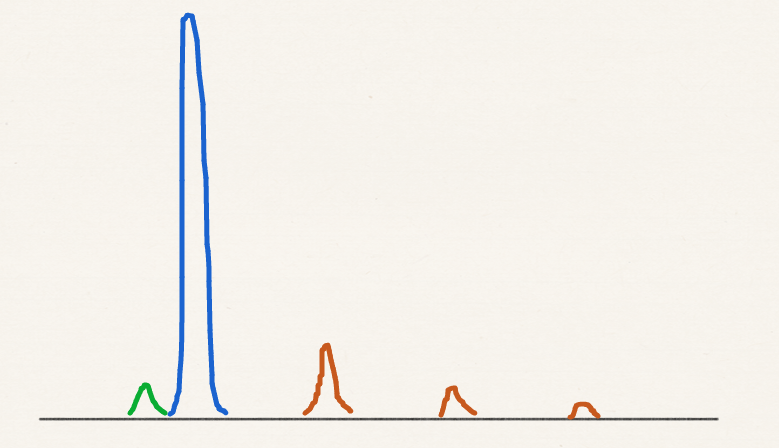 Polyatomic molecules in harmonic approximation
Linear molecules: 3N – 5 modes.
Nonlinear molecules: 3N – 6 modes.
The Schrödinger equation for polyatomic vibrations (i.e., once assumed to be separable from rotations) can be solved exactly in the harmonic approximation.
The wave function becomes the product of harmonic oscillator wave functions along normal modes. The energy is the sum of harmonic oscillators’ energies.
Normal modes
A normal mode is classical motion of nuclei with well-defined frequency, a set of nuclear coordinates representable by arrows in the case of CO2: 

The 3N – 6 dimensional classical vibration of masses connected by harmonic springs can be decomposed into 3N – 6 separate one-dimensional classical harmonic oscillators, each of which in a normal coordinate.
Classical versus quantum harmonic oscillators
Classical – Newton
Quantum – Schrödinger
Classical – Hamilton
O1
C
O2
Normal mode analysis
Consider just the in-line motion of CO2:



We have
x
All three coordinates
are coupled
Normal mode analysis
In matrix form:
Normal mode analysis
The object of the normal mode analysis is to find linear combinations of the original coordinates that decouple the equations:



so that
These are the normal coordinates (see next pages how to obtain them)
Normal mode analysis
Mass-weighted 
force constant matrix
Normal mode analysis
Normal modes
Symmetric stretch
Anti-symmetric stretch
Translation
Classical to quantum transition
Symmetric stretch
1285 cm−1
Anti-symmetric stretch
2349 cm−1
Normal modes
A normal mode transforms as an irreducible representation of the symmetry group of the molecule:
A1g
A1u
IR-Raman exclusion rule
Infrared active – nonzero dipole derivatives – x, y, z irreps.
Raman active – nonzero polarizability derivatives – xx, yy, zz, xy, yz, zx irreps.
Exclusion rule: if the molecule has the inversion symmetry, no modes can be both infrared and Raman active, because x, y, and z always have character of −1 (ungerade) for inversion while xx, yy, zz, xy, yz, and zx have +1 (gerade).
IR and Raman activity: H2O
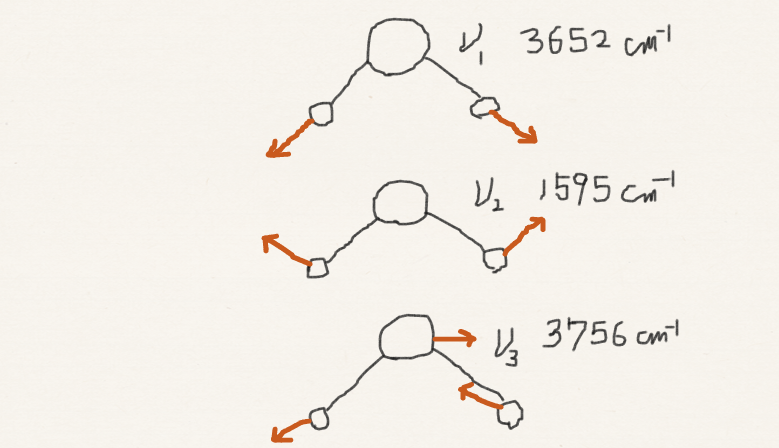 A1
A2
B1
B2
IR- & Raman-active
IR and Raman activity: CO2
A1g
A1u
Raman active
IR active
Irreducible representation of vibrational wave functions
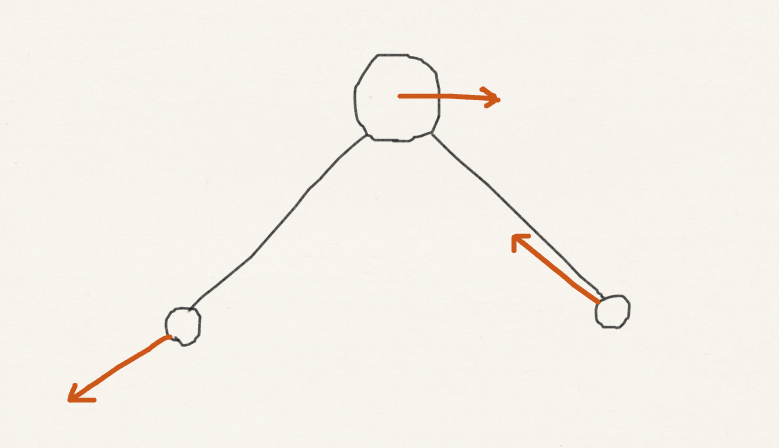 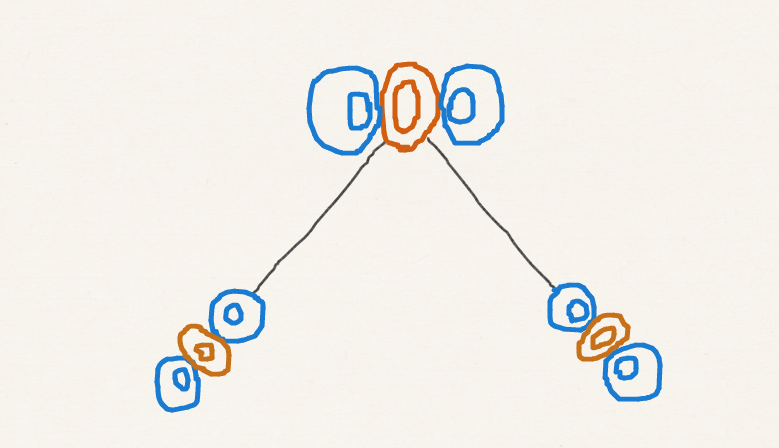 v = 2
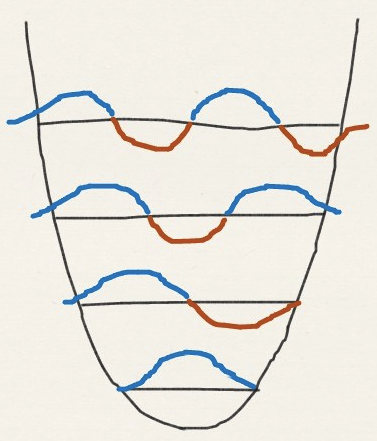 A1
v = 3
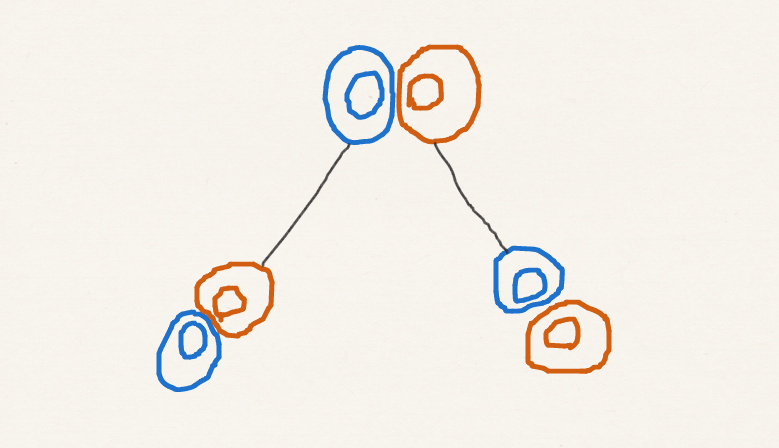 v = 2
v = 1
B1
v = 1
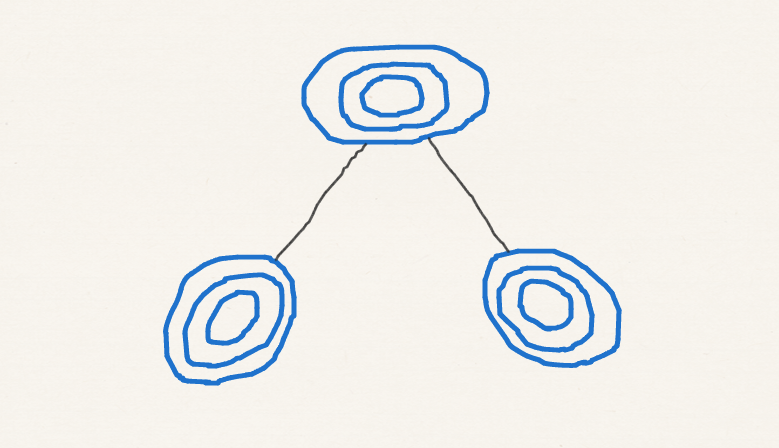 v = 0
v = 0
A1
Raman depolarization ratio
ρ = I┴ / III = 0.75 ~ 1.0 (depolarized – non totally symmetric modes – xy, yz, zx)
+ + + + + + + + + +
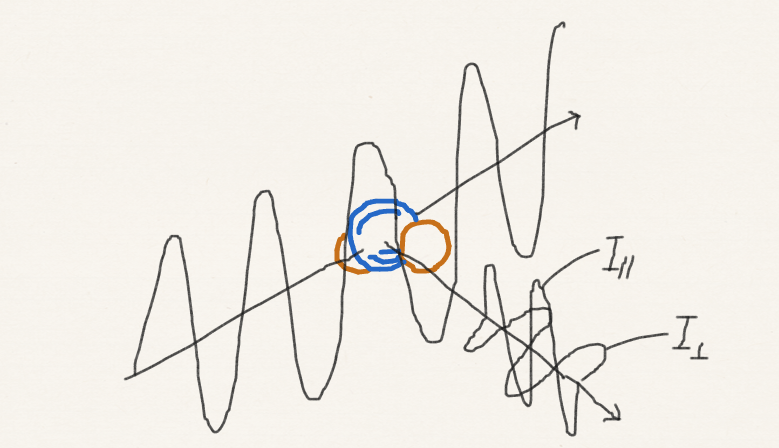 –  –  –  –  –  –  –  –
Summary
We have learned the gross and specific selection rules of IR and Raman spectroscopy for vibrations.
We have considered the harmonic approximation for diatomic and polyatomic molecules. In the latter, we have performed normal mode analysis.
We have studied the effect of anharmonicity on vibrational spectra.
We have analyzed the symmetry of normal modes and vibrational wave functions.
On this basis, we have rationalized IR-Raman exclusion rule and Raman depolarization ratio.